Classification of Plant diseases
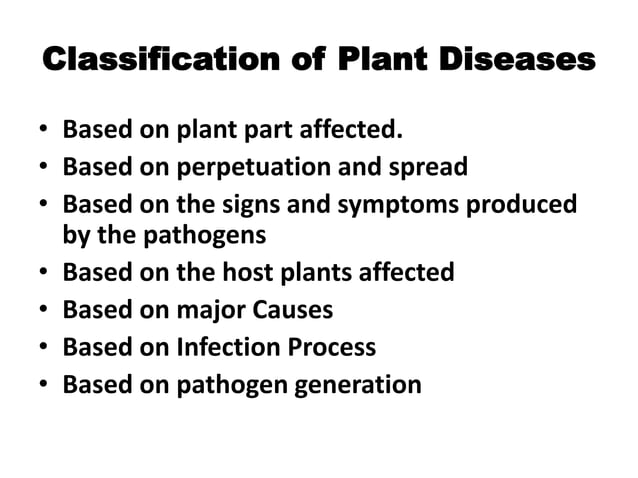 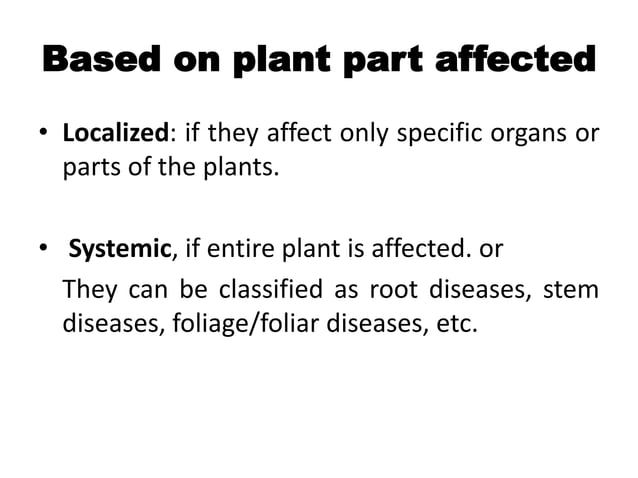 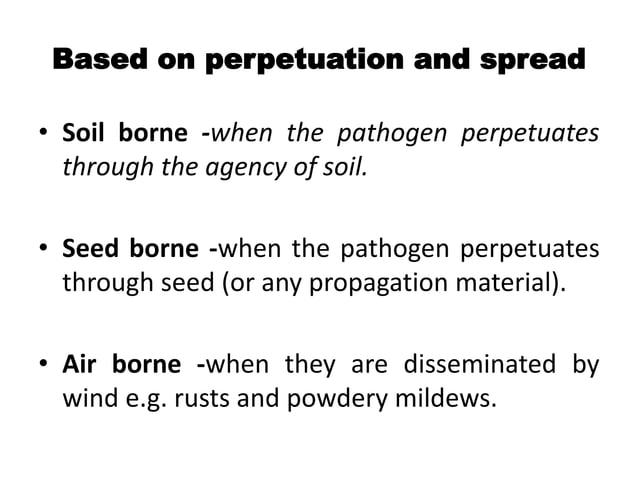 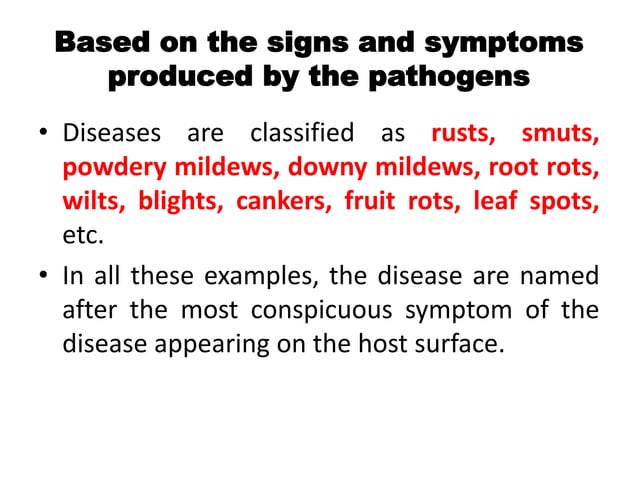 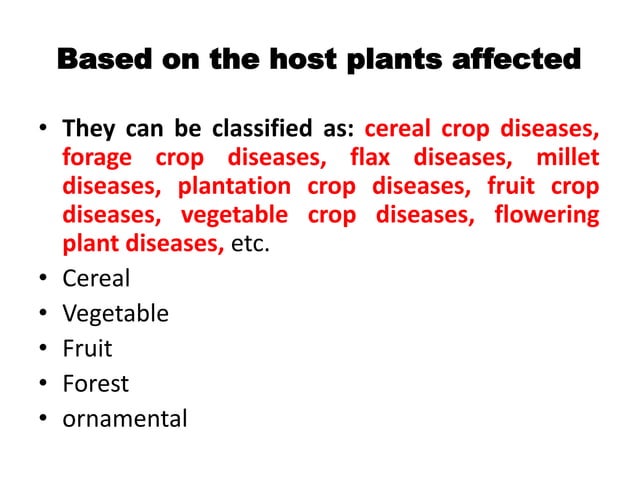 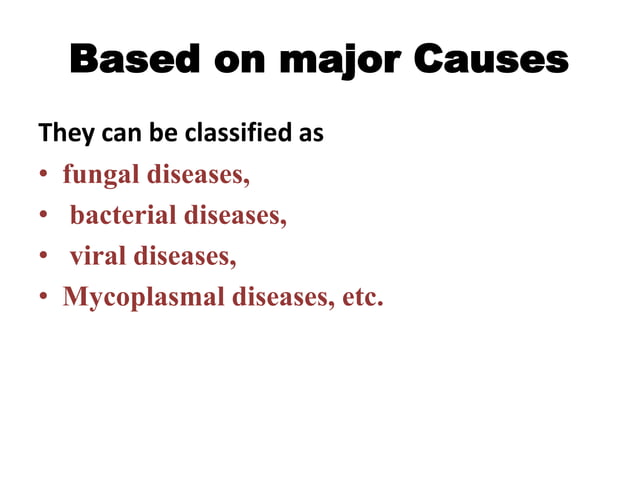 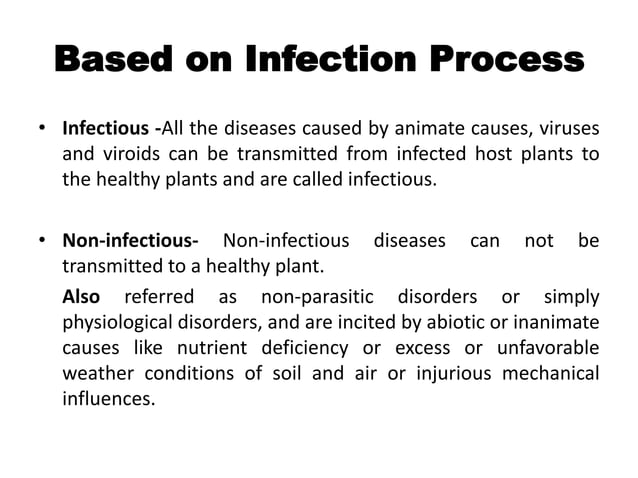 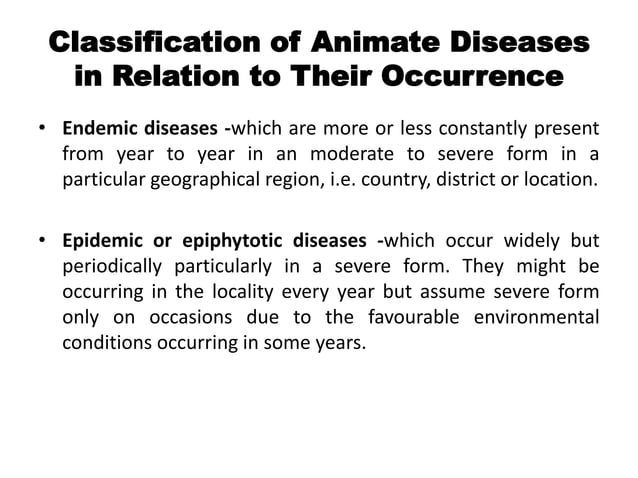 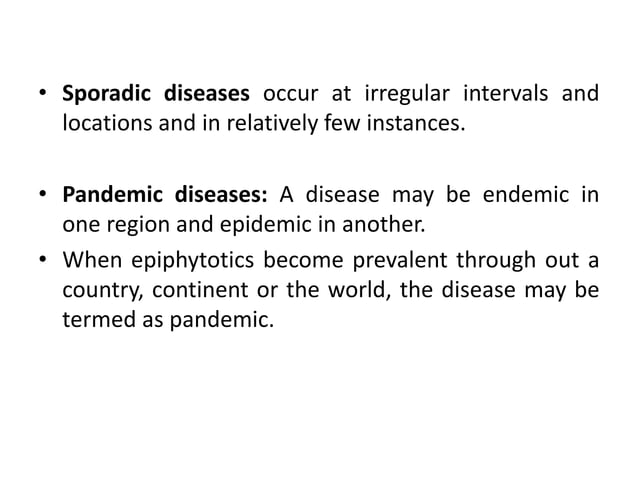 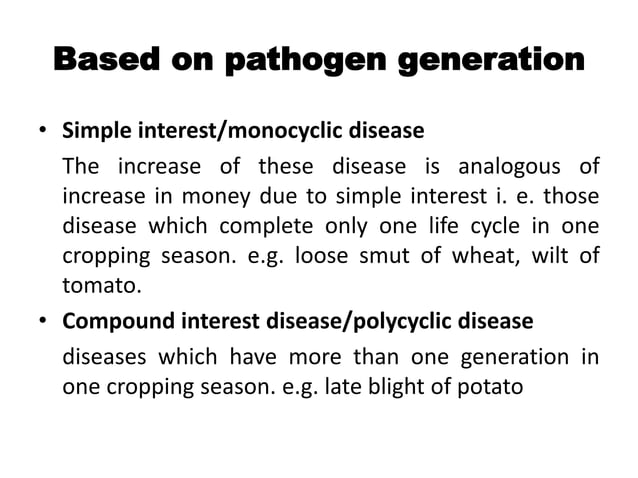 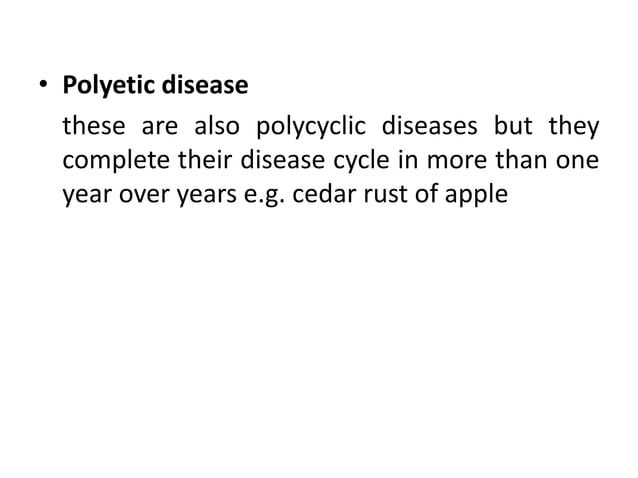 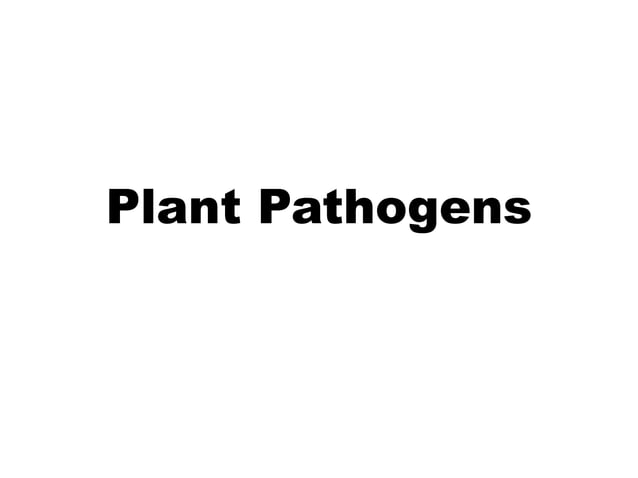 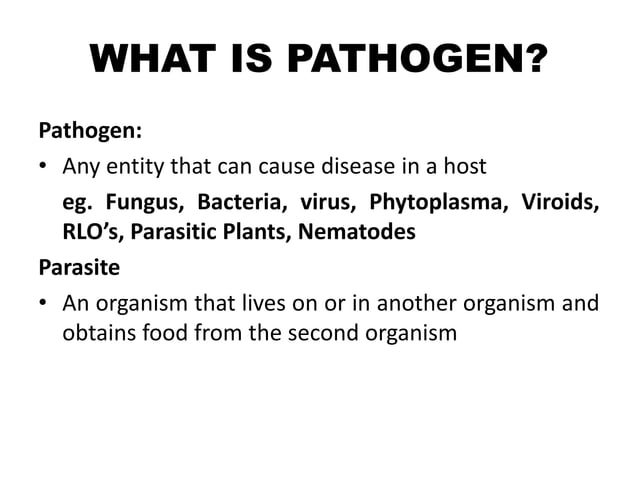 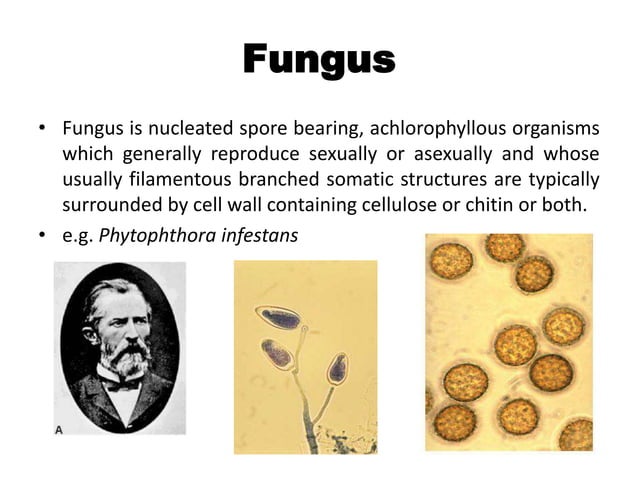 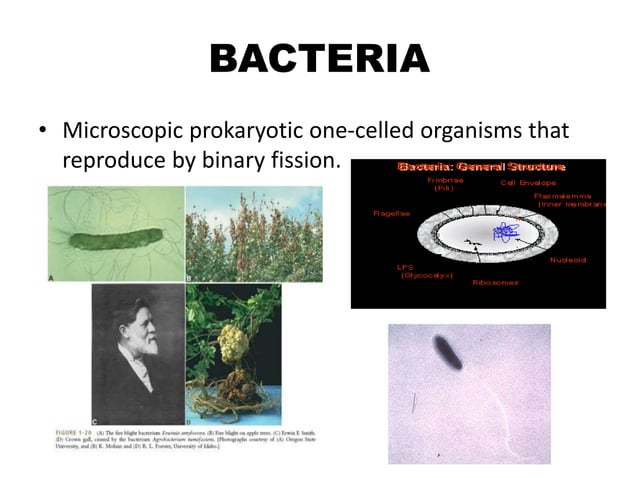 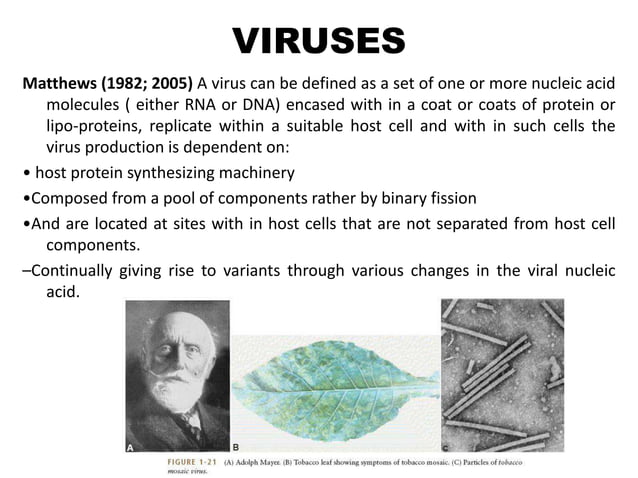 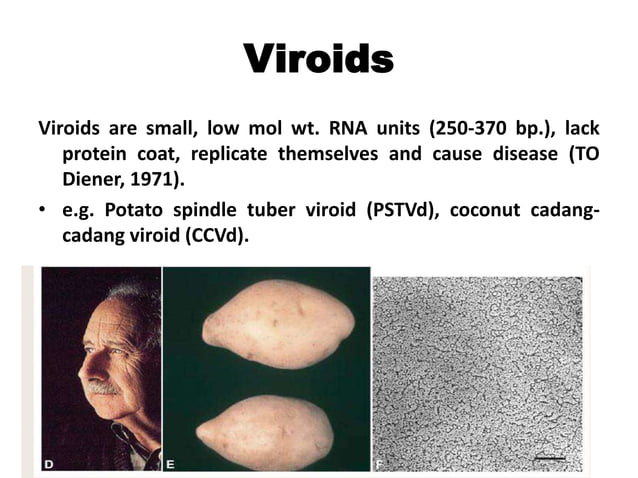 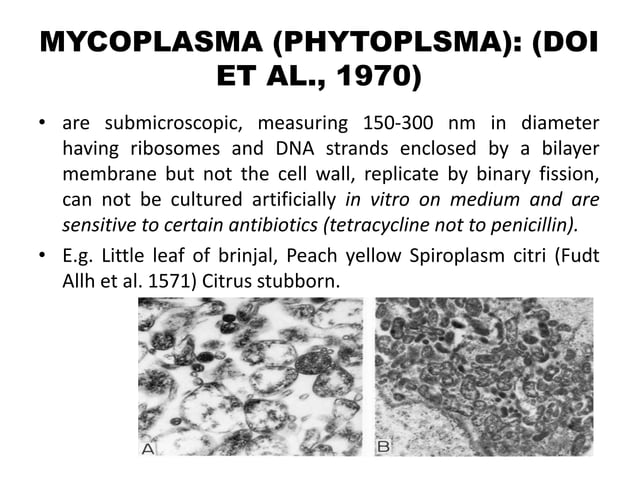 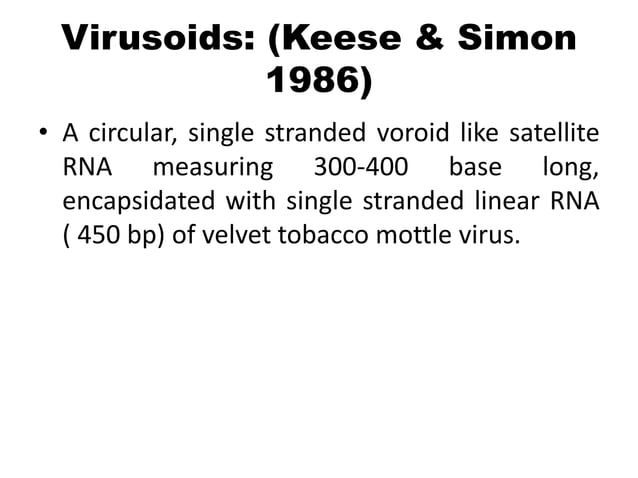 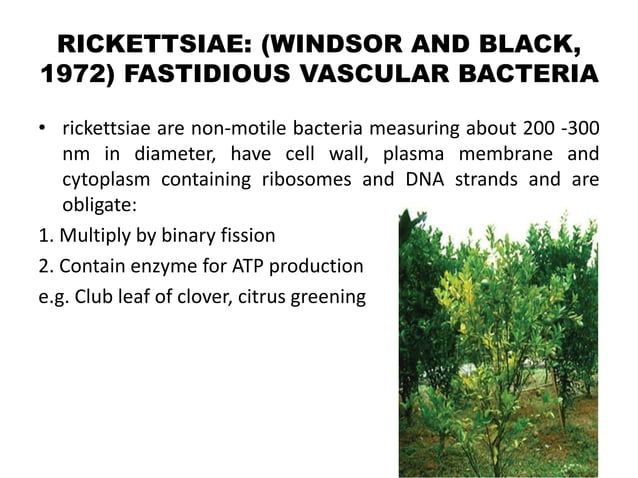 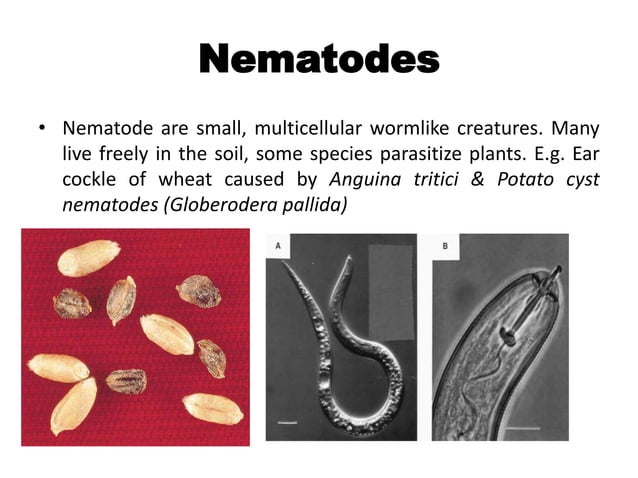 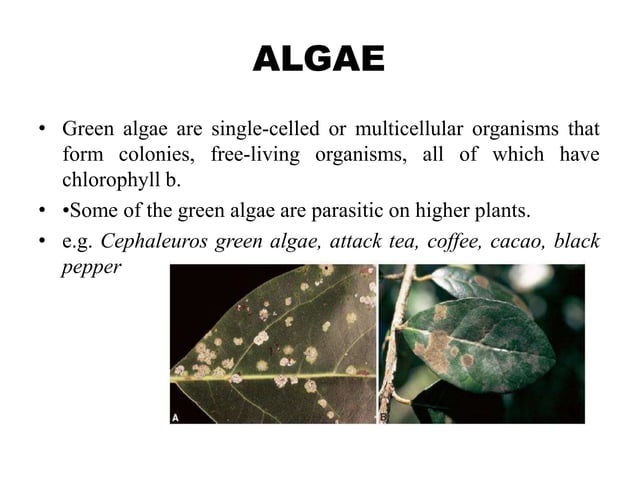 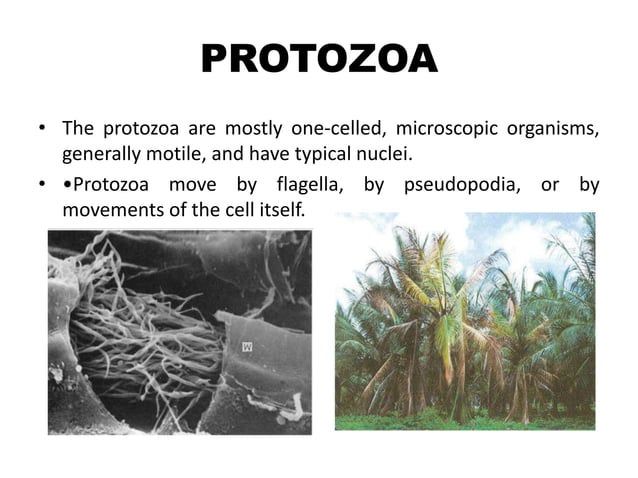 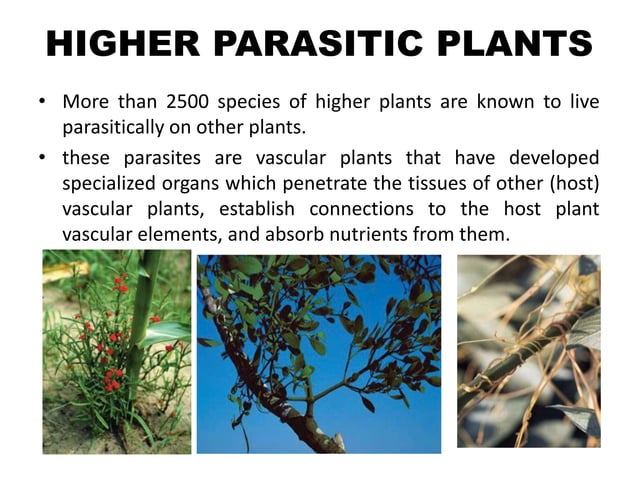 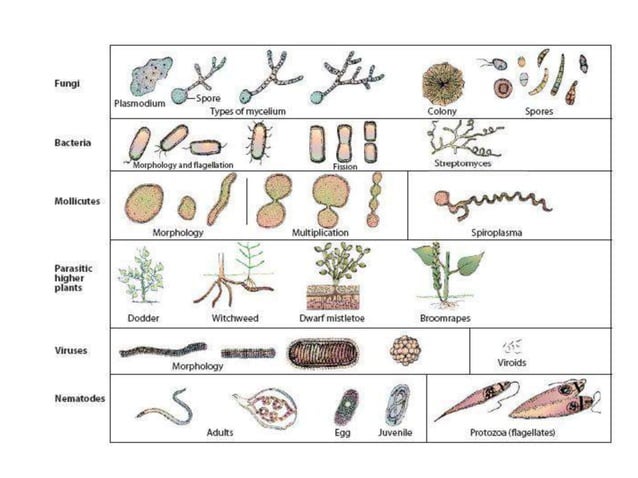 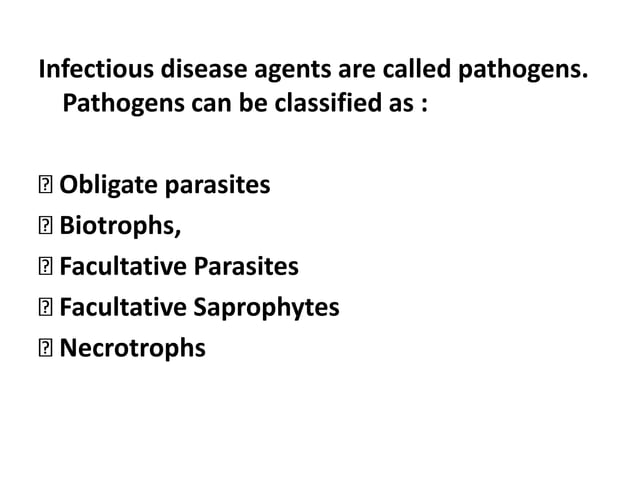 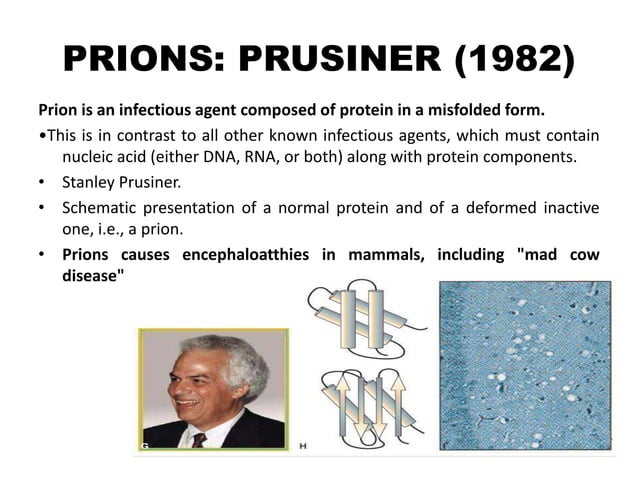 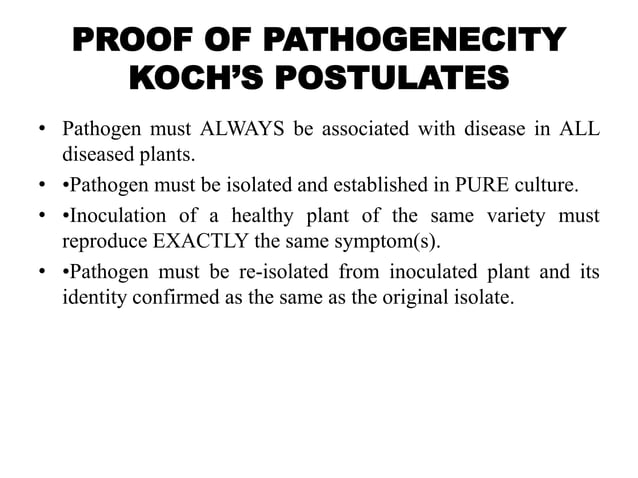 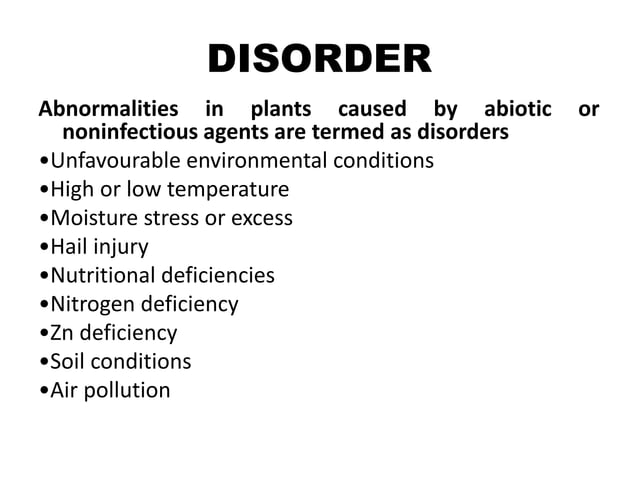 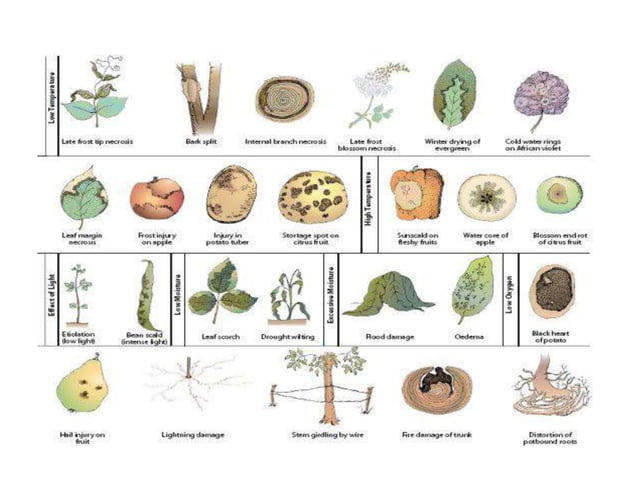